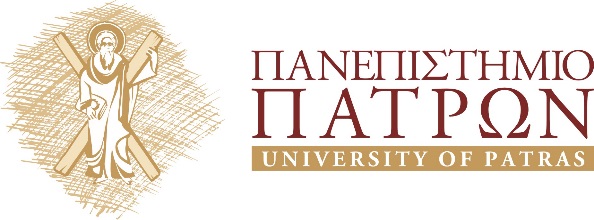 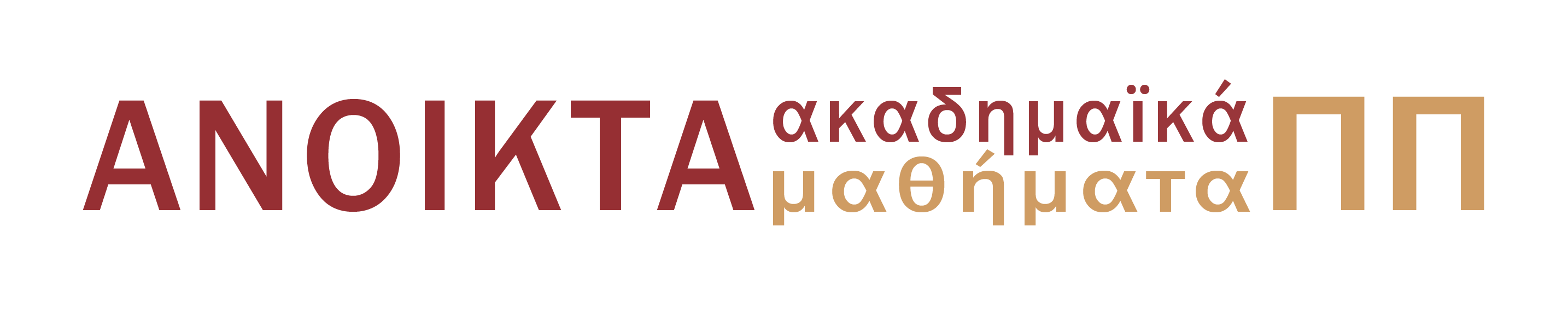 ΕΦΑΡΜΟΣΜΕΝΗ ΗΘΙΚΗ
Ενότητα 6 (part Β): Συμφέρον και εκκλησία
Διδάσκων: Μιχαήλ Παρούσης, Αναπλ. Καθηγητής
Σχολή Ανθρωπιστικών και Κοινωνικών ΣπουδώνΤμήμα Φιλοσοφίας
Σκοποί ενότητας
Συμφέρον και εκκλησία
Μοναδικότητα και αυτονομία
Επιχειρήματα υπέρ της αναπαραγωγικής κλωνοποίησης
Επιχειρήματα κατά της αναπαραγωγικής κλωνοποίησης
1. Προσωπικό συμφέρον και εκκλησία
Εκκλησία: κατά του ευδαιμονισμού
Ευδαιμονισμός : η επιδίωξη της υλικής ευδαιμονίας
Ορθολογισμός
               ↓
Ευδαιμονισμός
               ↓
Προσωπικό συμφέρον
2. Το αληθές συμφέρον
"για το καλό σου"  + προσωπικό συμφέρον 
                                     ↕
                        το αληθές συμφέρον
                                     ↓
    Επιβάλλεται αν δεν το επιλέγεις μόνος σου
3. Εκκλησία και αυτεξούσιο
Η εκκλησία δεν λέει ότι ο Θεός καταργεί τα όρια της ελευθερίας μας
Η ευθύνη και η ελευθερία είναι συνέπεια του αυτεξούσιου
Άρα, η σωτηρία μας είναι στη δικιά μας ευθύνη
 Η ζωή αποτελεί δώρο και ως δώρο μπορεί να βιωθεί αυτεξούσια και αυτόνομα
4. Μοναδικότητα και αυτονομία
Μέσα από την αυτονομία μας δημιουργείται η μοναδικότητά μας

Η αυτονομία και η μοναδικότητα συνδέονται μεταξύ τους ως μια βιοποικιλότητα
5. Επιχειρήματα υπέρ της αναπαραγωγικής κλωνοποίησης
Η κλωνοποίηση είναι ένας ακόμα τρόπος συμβατός με το δικαίωμα στην αναπαραγωγή.  Άρα, υπάρχει ένα δικαίωμα του ανθρώπου στη αναπαραγωγή

Η κλωνοποίηση μπορεί να θεωρηθεί ως πραγμάτωση της ορθολογικής πραγμάτωσης της αυτονομίας της βούλησης

Το να θες να κάνεις έναν απόγονο, αποδεικνύει και την τεράστια αγάπη που έχεις για αυτόν τον απόγονο και έτσι θα έχεις και φροντίδα και προστασία απέναντι σε αυτό

Αν γίνει πυρηνικός πόλεμος, πρέπει να υπάρχει η κλωνοποίηση για να μας βοηθήσει να επιβιώσουμε και να μην εκλείψουμε σαν είδος
6.Επιχειρήματα κατά της αναπαραγωγικής κλωνοποίησης
Η κλωνοποίηση → ανθρώπινη ματαιοδοξία
Ασεξουαλική αναπαραγωγή → γενετική φτωχοποίηση
Γενετική παρέμβαση = ένα είδος ευγονικής;
Η ετερονομία της απόφασης →μοναδικότητα
Η συγγενική σχέση ανατρέπεται εντελώς
7. Εκκλησία για κλωνοποίηση
Η σύλληψη σημαίνει αυτομάτως και ιδιότητα προσώπου
Ευγονική: δημιουργεί ρατσισμό και επιλεξιμότητα
 Ελλιπής γνώση για τις κλωνοποιήσεις
 Η κλωνοποίηση = οικονομικά συμφέροντα.
Θεραπευτική κλωνοποίηση → θανάτωση προσώπου
Τέλος ενότητας
Χρηματοδότηση
Το παρόν εκπαιδευτικό υλικό έχει αναπτυχθεί στo πλαίσιo του εκπαιδευτικού έργου του διδάσκοντα.
Το έργο «Ανοικτά Ακαδημαϊκά Μαθήματα στο Πανεπιστήμιο Πατρών» έχει χρηματοδοτήσει μόνο την αναδιαμόρφωση του εκπαιδευτικού υλικού. 
Το έργο υλοποιείται στο πλαίσιο του Επιχειρησιακού Προγράμματος «Εκπαίδευση και Δια Βίου Μάθηση» και συγχρηματοδοτείται από την Ευρωπαϊκή Ένωση (Ευρωπαϊκό Κοινωνικό Ταμείο) και από εθνικούς πόρους.
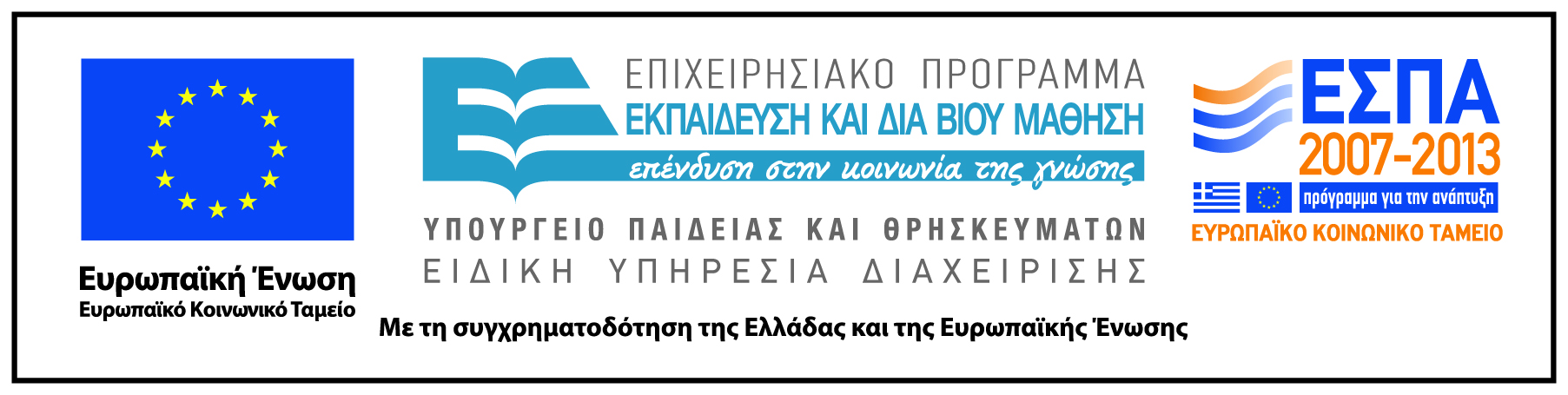 Σημείωμα Αδειοδότησης
Το παρόν υλικό διατίθεται με τους όρους της άδειας χρήσης Creative Commons Αναφορά, Μη Εμπορική Χρήση Παρόμοια Διανομή 4.0 [1] ή μεταγενέστερη, Διεθνής Έκδοση.   Εξαιρούνται τα αυτοτελή έργα τρίτων π.χ. φωτογραφίες, διαγράμματα κ.λ.π.,  τα οποία εμπεριέχονται σε αυτό και τα οποία αναφέρονται μαζί με τους όρους χρήσης τους στο «Σημείωμα Χρήσης Έργων Τρίτων».



    
                 
[1] http://creativecommons.org/licenses/by-nc-sa/4.0/
 

Ως Μη Εμπορική ορίζεται η χρήση:
που δεν περιλαμβάνει άμεσο ή έμμεσο οικονομικό όφελος από την χρήση του έργου, για το διανομέα του έργου και αδειοδόχο
που δεν περιλαμβάνει οικονομική συναλλαγή ως προϋπόθεση για τη χρήση ή πρόσβαση στο έργο
που δεν προσπορίζει στο διανομέα του έργου και αδειοδόχο έμμεσο οικονομικό όφελος (π.χ. διαφημίσεις) από την προβολή του έργου σε διαδικτυακό τόπο

Ο δικαιούχος μπορεί να παρέχει στον αδειοδόχο ξεχωριστή άδεια να χρησιμοποιεί το έργο για εμπορική χρήση, εφόσον αυτό του ζητηθεί.
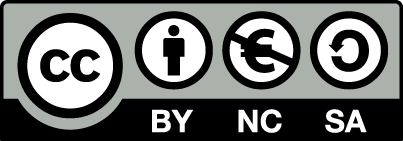 Σημείωμα Αναφοράς
Copyright Πανεπιστήμιο Πατρών, Παρούσης Μιχαήλ 2015. «Εφαρμοσμένη Ηθική. Συμφέρον και εκκλησία(part B) »: 1.0. Πάτρα 2015. Διαθέσιμο από τη δικτυακή διεύθυνση: https://eclass.upatras.gr/courses/PHIL1898